RADIOAKTIVA ÄMNEN
Behandlas under 4 kursträffar i mineralmuseet
Radioaktivitet, Radioaktiva grundämnen

 Förekomster, brytningsmetoder

Dateringsmetoder

Kärnkraft , fissionsprodukter, risker
Håkan Wieck
Förekomster, brytning, anrikning
Naturliga och syntetiska
Uran och Thorium
Användningsområden
Förekomster av Uran och Thorium
Brytningsmetoder Uran
Anrikning
Naturligt förekommande radioaktiva grundämnen
[Speaker Notes: Th-230 är en långlivad dotterprodukt i den radioaktiva sönderfallskedjan av U-238. Förekomsten i jordskorpan styrs av halten U-238 och är proportionell mot halveringstiderna Th-230 = 75400/4,5x109x 4 =67x10-6 g/ton
Th-232 och U-238 transmuteras båda till klyvbara isotoper, U-233 resp Pu-239 genom att absorbera neutroner:
232Th + n → 233Th → 233Pa+ e- → 233U+ e-
238U + n → 239U → 239Np + e- → 239Pu + e- 
176Lu, 187Re och 87Rb används alla för datering av mycket gamla bergarter (över 1 miljard år gamla). Den radioaktiva isotopen 187Re förkommer i högre koncentration än den stabila  isotopen vilket är nästan unikt bland grundämnena. 87Rb har också en hög andel av allt rubidium. 
Dateringsmetoder behandlas i Radioaktiva ämnen Del 3.]
Syntetiska radioaktiva grundämnen (urval)
[Speaker Notes: Teknetium har två andra isotoper Tc-97 och Tc-98 med längre halveringstider. Tc-99 är problematisk i kärnavfall eftersom den är en av de långlivade klyvningsprodukterna vid kärnklyvning. Dessutom bildas lätt vattenlösliga TcO4- joner som kan läcka ut vid upparbetning av utbränt kärnbränsle.
Cs-135 och Cs-137 bildas vid kärnklyvning i förhållandevis stora mängder]
Egenskaper
[Speaker Notes: Halveringstiden för U-238 är av samma storleksordning som jordens ålder (4,6 miljarder år). Halveringstiden för Th-232 är ungefär lika med universums ålder.]
Sönderfallskedjor
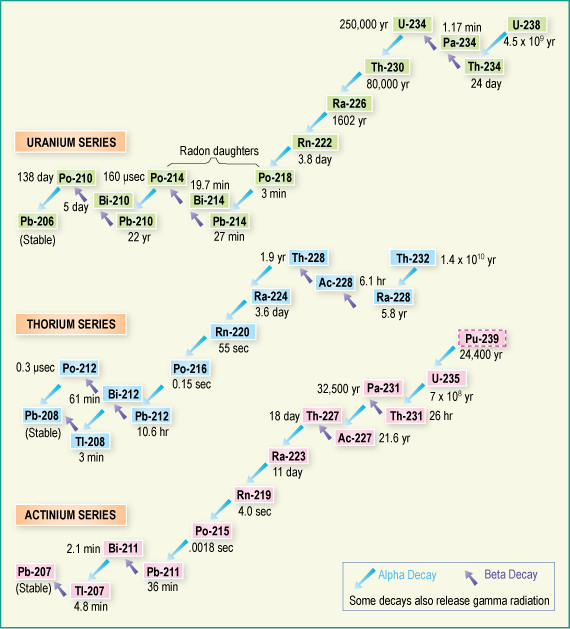 [Speaker Notes: U-238, U-235 och Th-232 sönderfaller i flera steg på varandra för att till slut bilda olika stabila blyisotoper. Ämnena sönderfaller genom alfastrålning, betastrålning och i flera fall kombinerat med gammastrålning.
Varje sönderfall sker med en viss mängd energi]
Sönderfallskedja Uran-238
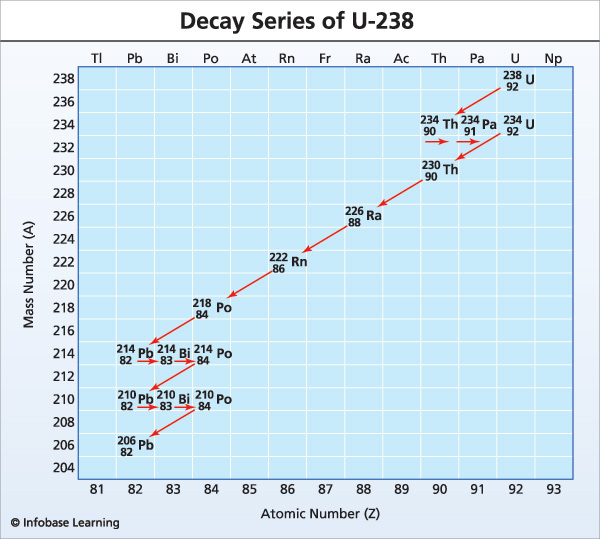 4,5 *109 år
1,17 min
24 d
2,45 *105 år
75 400 år
1600 år
Alfa (α )
Masstal (A)
Beta (β-1)
3,8 dygn
U   Uran
Th Thorium
Pa  Protactinium
Ra  Radium
Rn  Radon
Po  Polonium
Pb  Bly
Bi   Vismut
19,7 min
3 min
0,16 msek
27 min
5 dygn
138 dygn
22 år
Stabil
Atomnummer (Z)
Sönderfallsserier
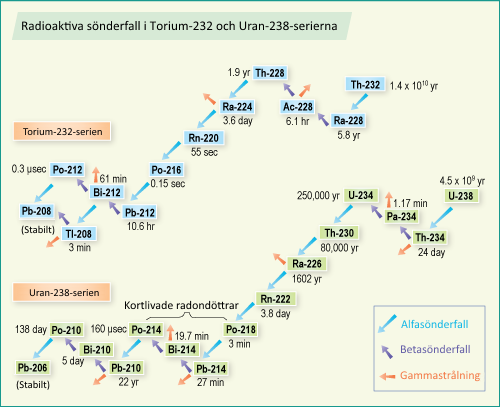 Viktiga uranmineralmineral
Primära
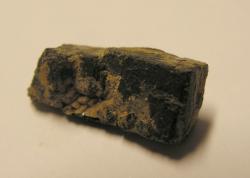 Uraninit  UO2 
Det vanligaste uranmineralet är Uraninit (också U3O8  , blandning av oxidationstalen 4, 5 och 6)
Uraninit, Stackebo, Svenljunga längd 1,9 cm
Pechblände  U3O8
Associerad med uraninit. Alltid massformig, Blandning av oxidationstalen 4, 5 och 6
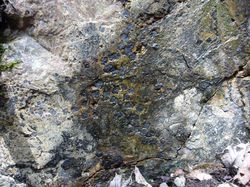 Pechblände Ingelsbo pegmatit, Båraryd, Småland, Bildutsnitt 48 cm
[Speaker Notes: Användning av uranoxid dateras tillbaka till år 79 då det användes till gulfärgning av keramisk glasyr. Gult glas med tillsats av 1% uranoxid har hittats I en villa från romartiden vid Neapelbukten. Under medeltiden bröts pechblände I silvergruvorna i Joachimstal I Böhmen (Jachymov I Tjeckien) och användes som färgämne i den lokala glasindustrin. Under tidigt 1800-tal var detta den enda kända urangruvan i världen.
Upptäckten av elementet uran tillskrivs Martin Heinrich Klaproth 1789. Han lyckades fälla ut en gul förening (troligen natriumdiuranat) genom att lösa upp pechblände I salpetersyra och neutralisera med natriumhydroxid. Klaproth antog att den gula substansen var en oxid av ett ännu inte upptäckt grundämne. Han upphettade ämnet med träkol och fick ett svart pulver som han trodde var den nyupptäckta metallen, men som I själva verket var en oxid av uran. Han uppkallade ämnet efter den nyss upptäckta planeten Uranus.
1841 isolerade Eugène-Melchior Péligot den första uranmetallen genom att hetta upp urantetraklorid med kalium.
Henri Becquerel upptäckte radioaktiviteten 1896 genom att använda uran. Becquerel hade lagt ett prov av  K2UO2(SO4)2 (potassium uranyl sulfate), ovanpå en fotografisk plåt I en byrålåda och märkte sedan att plåten hade blivit dimmig. Han drog slutsatsen att en form av osynligt ljus eller strålar från uranet hade exponerat plåten.]
Sekundära uranmineral
I övre oxiderade zoner med överskott av syre och vatten, Uran mest med oxidationstalen 5 och 6 från omvandlad uraninit. Uran med oxidationstal +6 bildar uranyljoner UO22+ Oftast som pulverformiga och finkristallina ytbeläggningar
Carnotit K2(UO2)2(VO4)2 · 3H2O 
(vattenhaltigt kalium-uranyl-vanadat)

Uranophan Ca(UO2)2(SiO3OH)2 · 5H2O
(vattenhaltigt kalcium-uranyl-silikat)
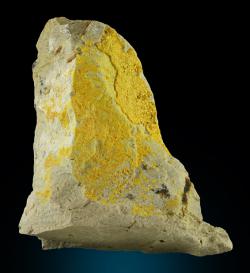 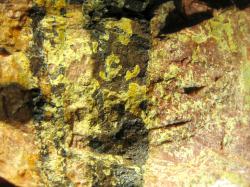 Carnotit. Gula mikrokristaller på sandsten, Anderson mine Arizona USA
Einerkilen, Flatebygd, Aust-Agder, Norge
Bildbredd 4,5 cm
[Speaker Notes: Sekundära uranmineral bildas genom oxidation av uraninit genom inverkan av syrerika vattenlösningar. 4-värt uran oxideras till 6-värd uran som är lösligt i vatten som uranyljoner (UO22+).]
Naturlig anrikning
Uran
I naturen kan uran inta oxidationstalen +4, +5 och +6. I uraninit, UO2 är oxidationstalet +4. Uraninit är olöslig i vatten. Vid närvaro av syre (syrehaltigt vatten) oxideras uraninit ganska lätt till +5 och +6 och blir vattenlöslig  

             3UO2 + O2                     U3O8 
           
U3O8 är en blandning av U2+5O5 och U+6 O3
På så sätt kan uran förflyttas och anrikas i hydrotermala gångar och i sandstenslager och vaskavlagringar och fällas ut i reducerande miljö.
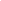 Thoriummineral
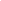 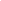 Orangit (Th,U)SiO4
Thorit ThSiO4
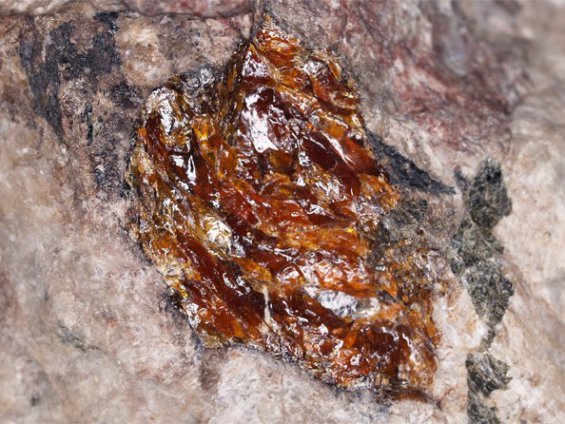 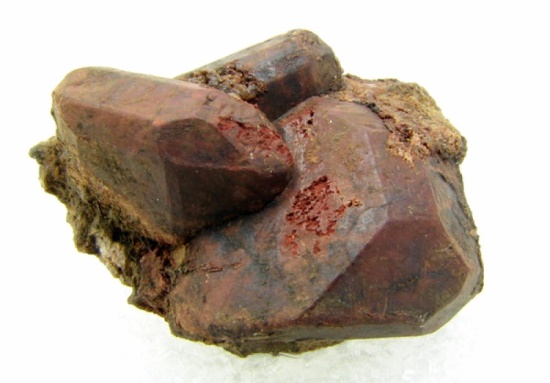 3 cm stort aggregat av thorit (orangit) från Sagabrottet Porsgrunn Norge
Ontario, Canada
Monazit (Ce,La,Nd,Th,Y,Dy,Sm)(PO4)
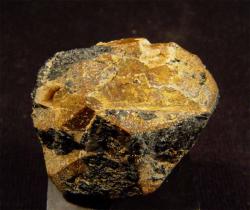 1,5 x 2 x 3 cm, 
Sörhällan pegmatitbrott, Råneå, Norrbotten
[Speaker Notes: Monazit är det viktigaste thoriummineralet. Det fås som en restprodukt vid utvinning av sällsynta jordartsmetaller (REE) och ses som en komplikation vid brytningen och extraheringen av REE pga sin radioaktivitet. Det råder f.n. överskott av thorium. Thorium kan inte oxideras vidare från 4-värt till högre oxidationsstadier och förblir olösligt i jordskorpan.]
Klassificering av uranmineraliseringar
Ytnära processer
      a) Tungmineralanrikningar i vaskavlagringar (Sydafrika)
        b) Uranmineraliseringar i öken eller halvöken. Stigande grundvattnen fäller ut lösta uransalter
             (Namibia, låg halt 0,07 % U) 
    c)  Uranhaltiga lösningar fälls ut i syrefria sjöbottnar eller    torvmossar. Torv från vissa torvmossar i  Sverige har höga uranhalter.

Synsedimentära (veckning av sedimentära avlagringar)
        a)  Uranutfällning i fosfatrika sediment (Tethyshavet, 145-40 milj.
              år sedan) 
        b)  Svartskiffrar (Ranstad, Billingen, låg uranhalt)
Klassificering av uranmineraliseringar
Synsedimentära
        a)  Uranutfällning i fosfatrika sediment (Tethyshavet, 145 milj.
              år sedan) 
      










  b)  Svartskiffrar (Ranstad, Billingen, låg uranhalt)
        Anses inte lönsamma att bryta med nuvarande priser och räknas 
        därför inte in tillgängliga resurser.
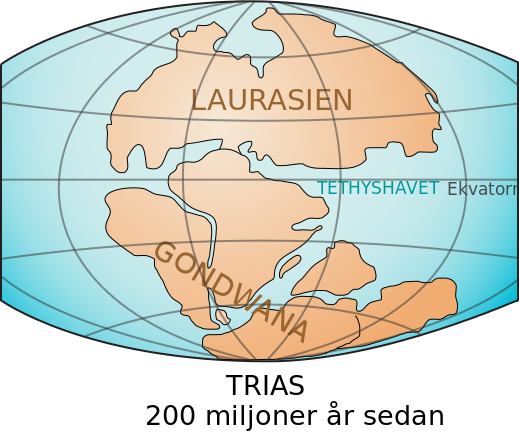 Ranstad
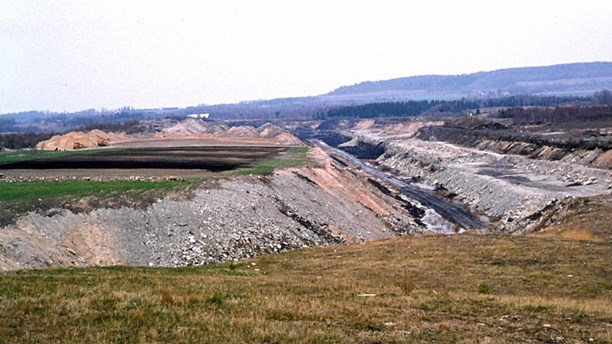 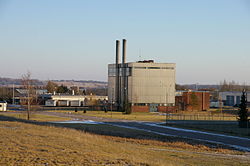 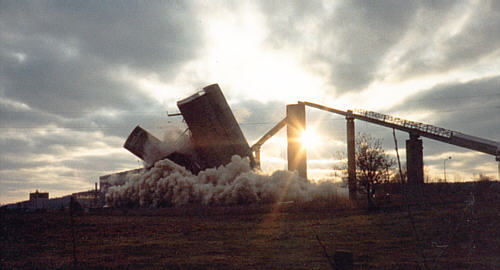 Klassificering av uranmineraliseringar
3.   Hydrotermala
        Uran har lakats ut som uranyljoner, transporterats som hydrotermala lösningar och
        fällts ut där löslighetsförhållandena 
        ändrats (reducerande miljö) 

a)   Lågtemperarade 
       Lågtempererade lösningar fälls ut i grova sediment (sandstenar) som innehåller  kol eller sulfider. (Cigar Lake Canada) 
b)    Högtempererade
       Ursprungsbergarter med uran utsätts för en oxiderande miljö vid metamorfos  och fälls sedan ut i reducerande miljö. (Rössing, Namibia)
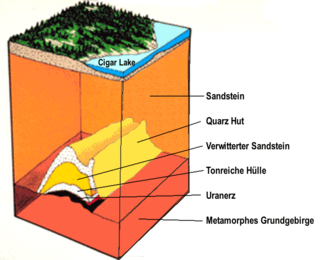 Sandsten
Kvartscementerad takbergart
Omvandlad sandsten
Lerrikt lager
Uranmineralisering
Metamorf berggrund
Utsnitt av uranfyndigheten i Cigar Lake, Canada. Uranhalt 18-20% Djup 450m. Världens rikaste urangruva.
Athabasca-bäckenet
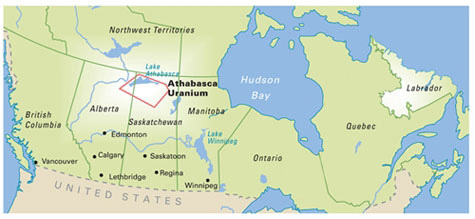 Athabasca-bäckenet
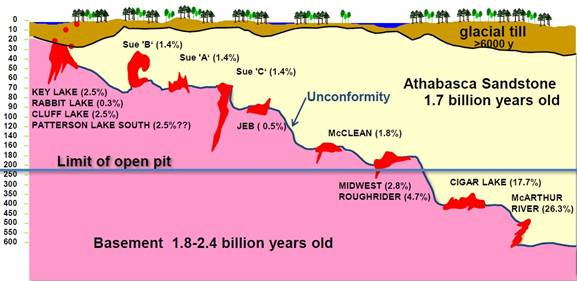 [Speaker Notes: Uranfyndigheterna i Athabasca-bäckenet ligger utefter en förkastningszon. Syrerikt vatten har förts ned i underliggande urberg och oxiderat och löst ut uran som förts upp genom sprickzoner och fällts ut i en reducerande miljön i gränsen mellan sandstenssediment och urberget.]
Uranfyndigheter efter uranhalt och storlek
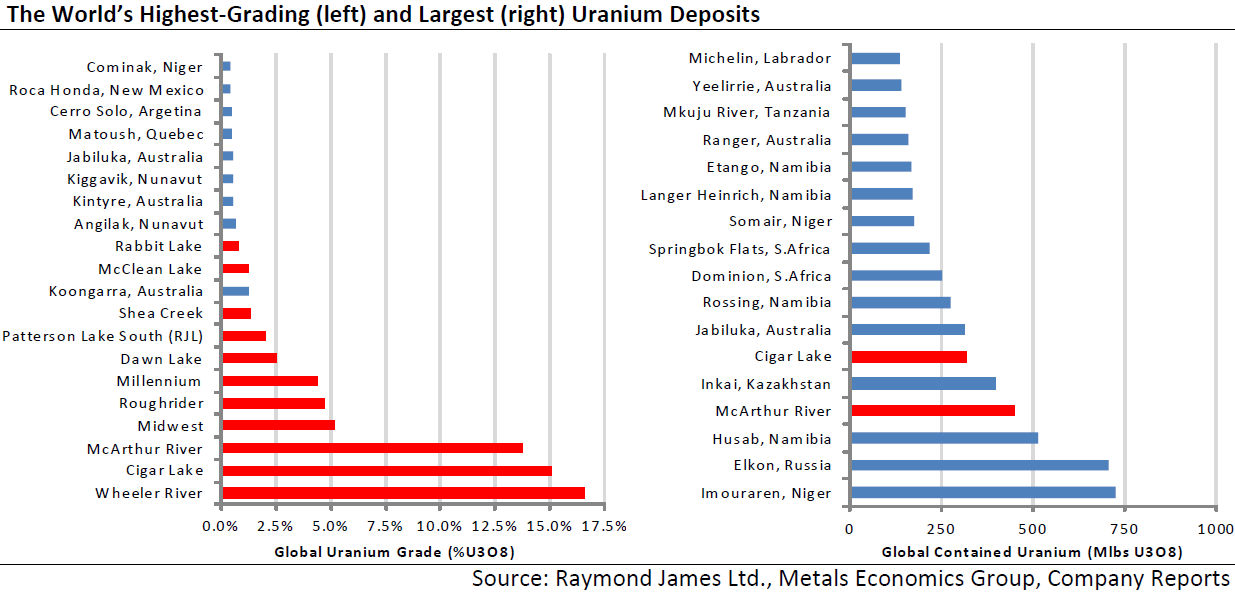 [Speaker Notes: Fyndighetrna i Athascabäckenet är de i särklass rikaste som hittils hhittats. Med uranoxidhalter lång över 10% brytningen fjärrstyras pga den höga strålningen. Speciellt i underjordsbrytningen har Cameco utvecklat ny teknik för detta.]
Uranreserver
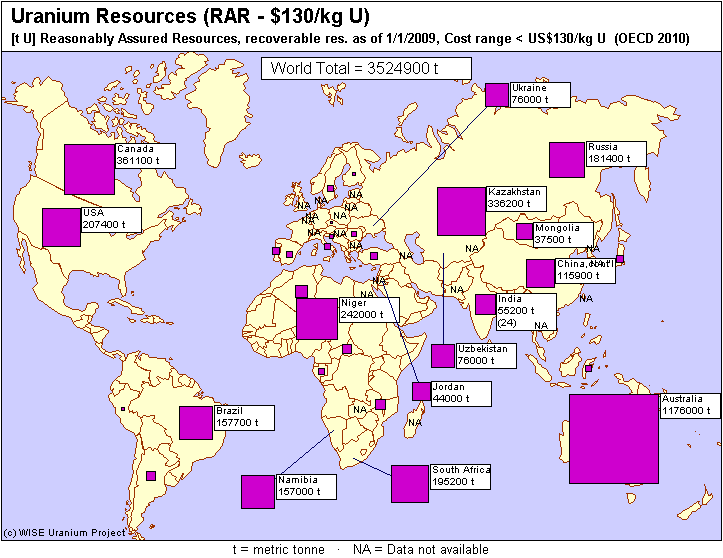 Sverige
1 000 000 t
Thoriumreserver
Världens thoriumtillgångar
Thoriumoxider, silikater och fosfater finns överallt på jorden, ofta tillsammans med sällsynta jordartsmetaller. Thorium bryts f.n. inte kommersiellt och förekomsterna är bara ungefärligt kända i de flesta länder. Siffrorna är uppskattade maxtillgångar av identifierade förekomster i tusental ton.
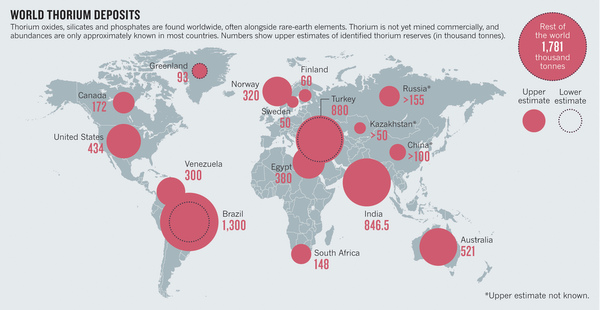 Thorium (Th)
Det mesta Th från Monazit som biprodukt vid utvinning av REE

En del Th i avfallet från uranbrytning

Potentiell användning i Breeder-reaktor

F.n. överskott på Th
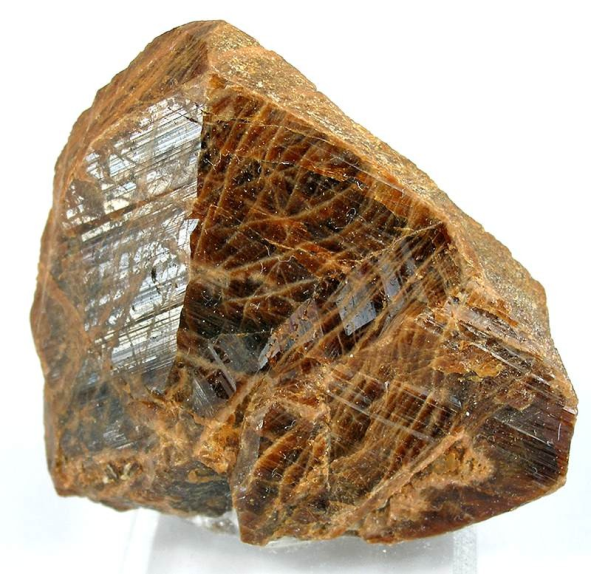 Monazit
[Speaker Notes: Indien har stora thoriumtillgångar och planerar brytning i stor skala. Man tänker använda thorium som reaktorbränsle i fjärde generationens kärnreaktorer (Breed reaktorer eller motsvarande)]
Brytningsmetoder (Uran)
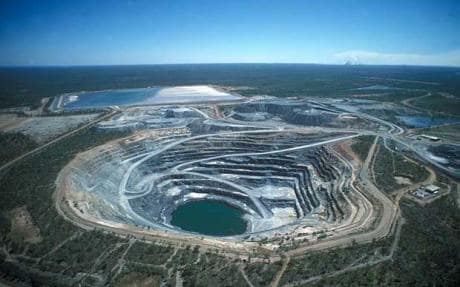 Ranger urangruva Kakadu National Park  North Territory Australien
Dagbrott
Jet-borrning (Cigar Lake)
https://youtu.be/whw1GTVEXW4
Underjordsbrytning
Stigborrning
In-situ extraktion
https://youtu.be/FmaNoyfQtWQ
Brytningsmetoder
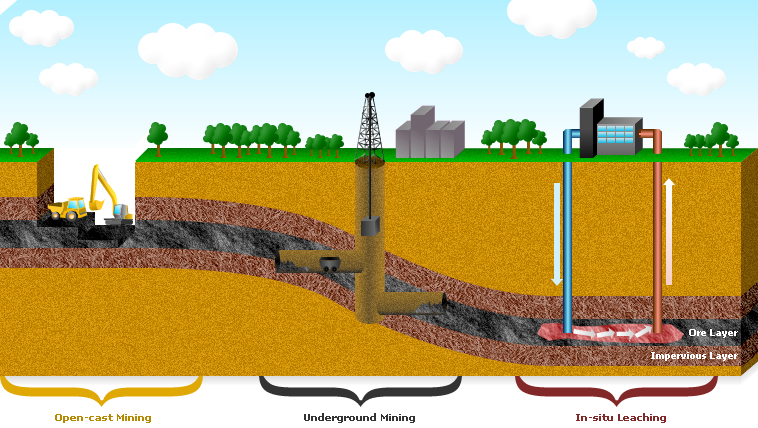 Dagbrott
Underjordsbrytning
In-situ lakning
Jetborrning
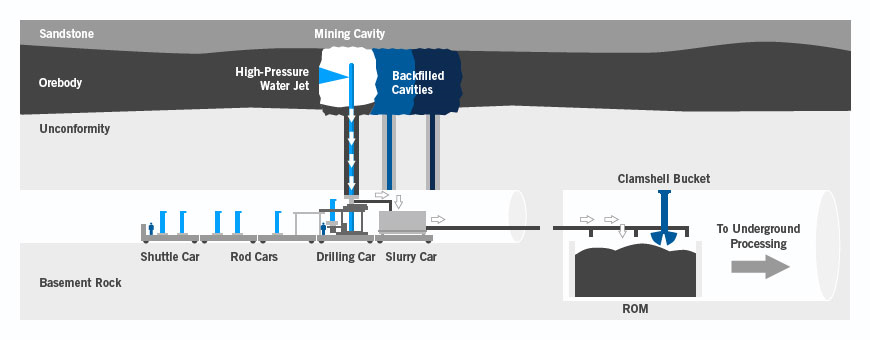 https://youtu.be/whw1GTVEXW4
In-situ lakning av uran
Från process-anläggning
Till process-anläggning
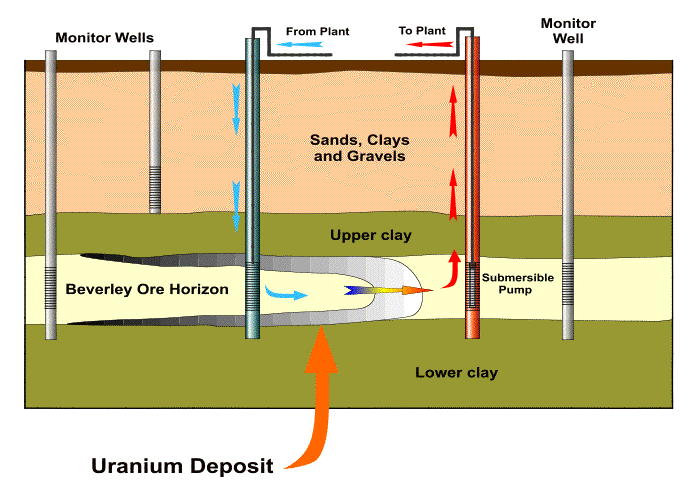 Övervakningshål
Övervakningshål
Sand, lera och grus
Övre lera
Sänkbar pump
Uranmalmhorisont
Undre lera
Uranfyndighet
[Speaker Notes: Uranmalmen finns i sandstenslager där uranet är utfällt som en beläggning av UO2 på sandkornen. Förekomsten är omgiven av ett övre och undre skikt av tät lera. Uranet har från början transporterat till platsen som 6-värt uran (uranyljoner UO22+). Uran bildar vattenlösliga uranylsalter då det oxideras till 6-värd uran genom inverkan av syre och vatten. På plats har uranet reducerats till 4-värt och utfällts som UO2.
För att laka ut uranet pumpas en blandning av koldioxid och syre ned till malmen, som oxiderar till uranyljoner som går i lösning. Lösningen pumpas upp i ett annat hål. Övervakningshål runt om kontrollerar att uranyllösningen inte kommer på avvägar.]
In-situ lakning
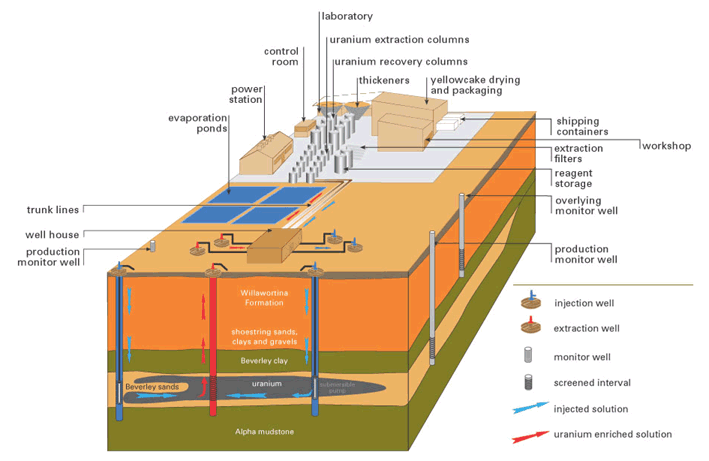 Uran framställning av U3O8
Krossning Malning i vatten
Upplösning i svavelsyra
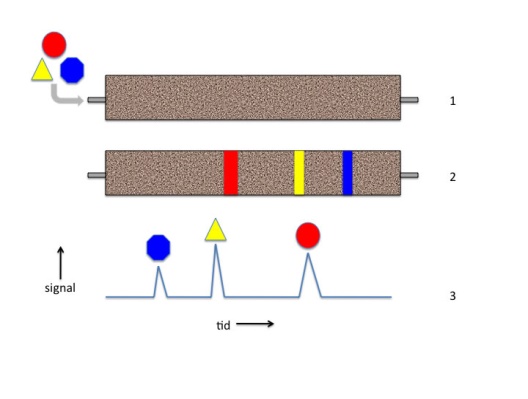 Avfall
(Th,Ra,Pb, etc)
Avfall (gråberg)
Jonbytesextraktion
Fällning med ammoniak
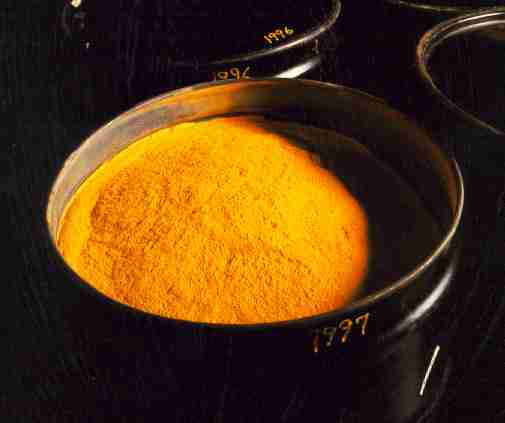 Filtrering, torkning,kalcinering till U3O8 (yellowcake)
Raffinering och konvertering av uran
Raffinering tar bort föroreningar och omvandlar urankoncentratet (Yellowcake) U3O8 till UO3

Konvertering omvandlar UO3 till UF6 som är gasformig över 57°C så att det kan användas i lättvattenreaktorer. För vissa typer av reaktorer som använder tungt vatten som moderator behöver uranet inte anrikas utan där omvandlas U3O8 till fyrvärt UO2 som pressas till kutsar som infogas i bränslestavar
[Speaker Notes: Raffinering av uran
Här separeras uran från föroreningar genom en serie kemiska processer. Raffineringsmetoderna producerar högren urantrioxid (UO3).
UO3 är startämnet för nästa fas i tillverkningsprocessen och transporteras till konverteringsanläggningen i rostfria ståltankar speciellt konstruerade för de här transporterna. 
Konvertering till UF6
Förutom UO3 behövs fluorväte (HF) för tillverkning av UF6.
 1.I ett reduktionssteg framställs först UO2-pulver genom upphettning med vätgas (H2)  i en flytande-bädd reaktor. 
2. Fluorväte (HF) får regagera med UO2 i en våtreaktor till en slurry av UF4.
3. Slurryn av HF4 torkas och kalcineras (bränns) till ett torrt pulver.
4. I en flamreaktor tillsätts fluorgas (F2) som reagerar med det torkade UF4-pulvret och bildar UF6-gas.
5. En kylfälla överför UF6-gasen till fast substans och sedan till flytande fas.
6. UF6-vätskan överförs till specialkonstruerade behållare och så snart som vätskan åter har stelnat (57°C) är de klara för vidare transport till anrikning.]
Anrikning av Uran-235
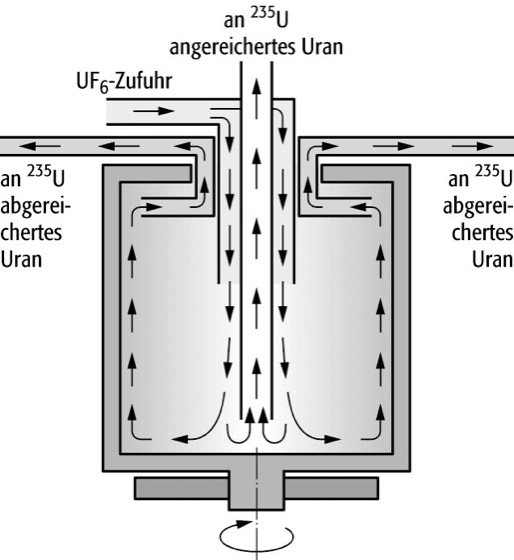 Anrikat U-235
UF6 in
Uran med minskad halt av U-235
Uran med minskad halt av U-235
Anrikning av Uran-235
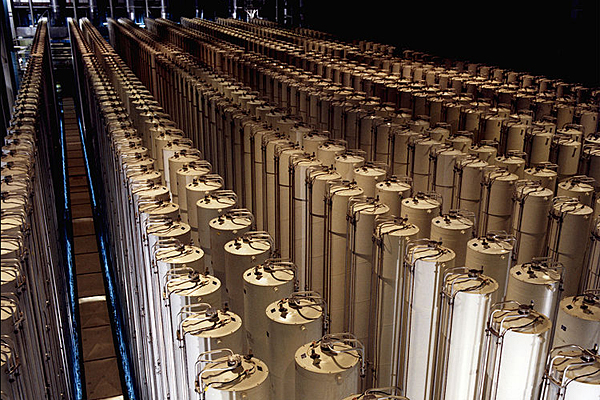